Teeth Segmentation
IIP Lab Seminat
Oct 26, 2022
Choo Woo Chan
Experiment
∙∙∙
∙∙∙
∙∙∙
∙∙∙
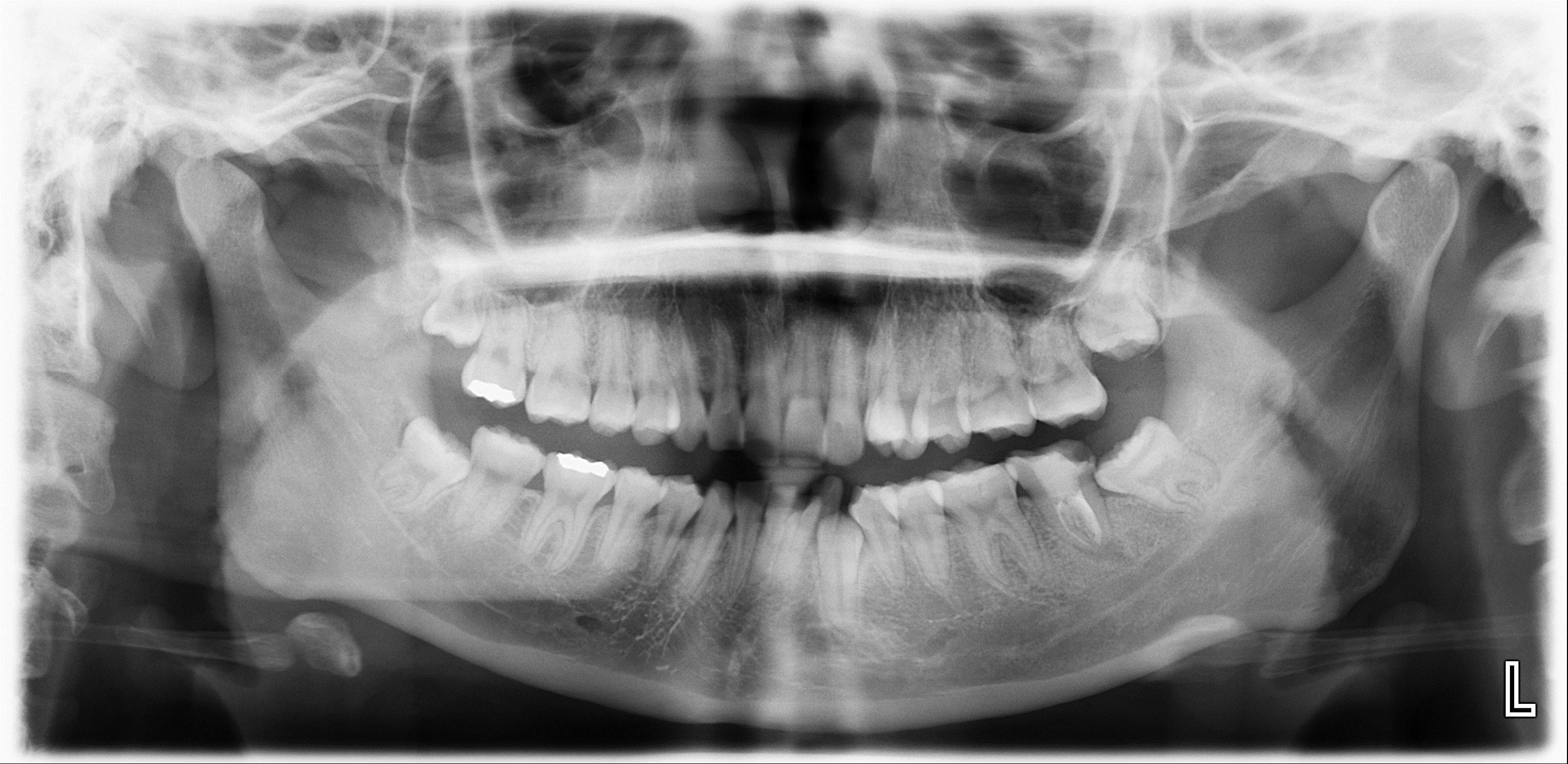 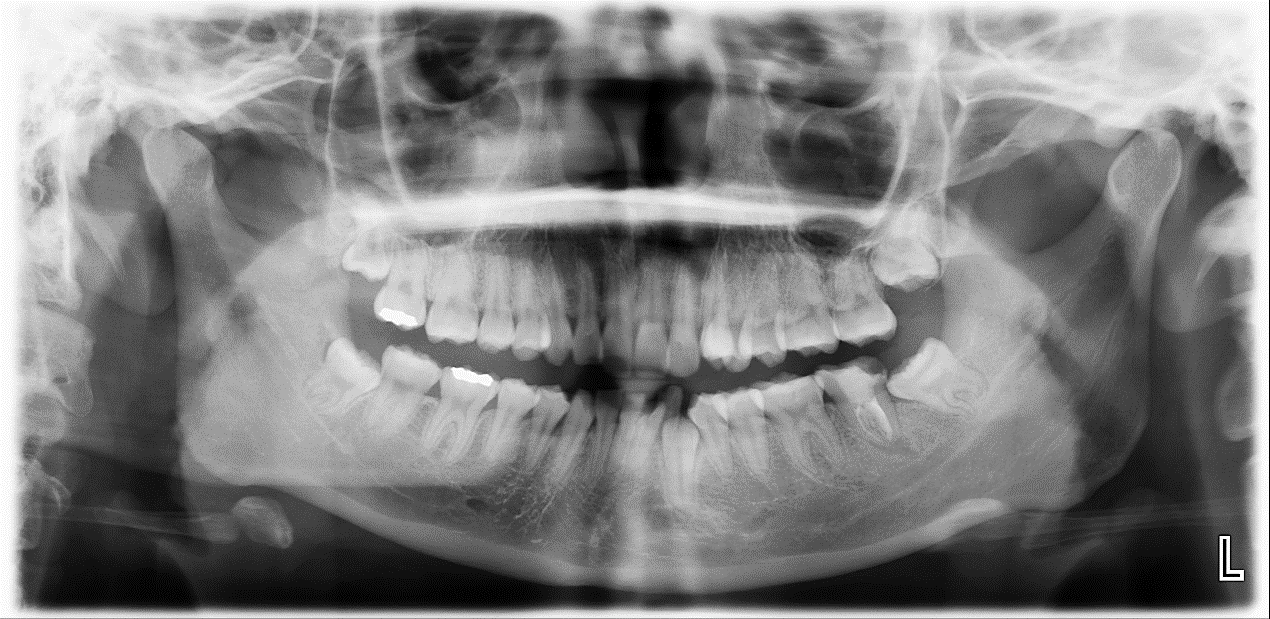 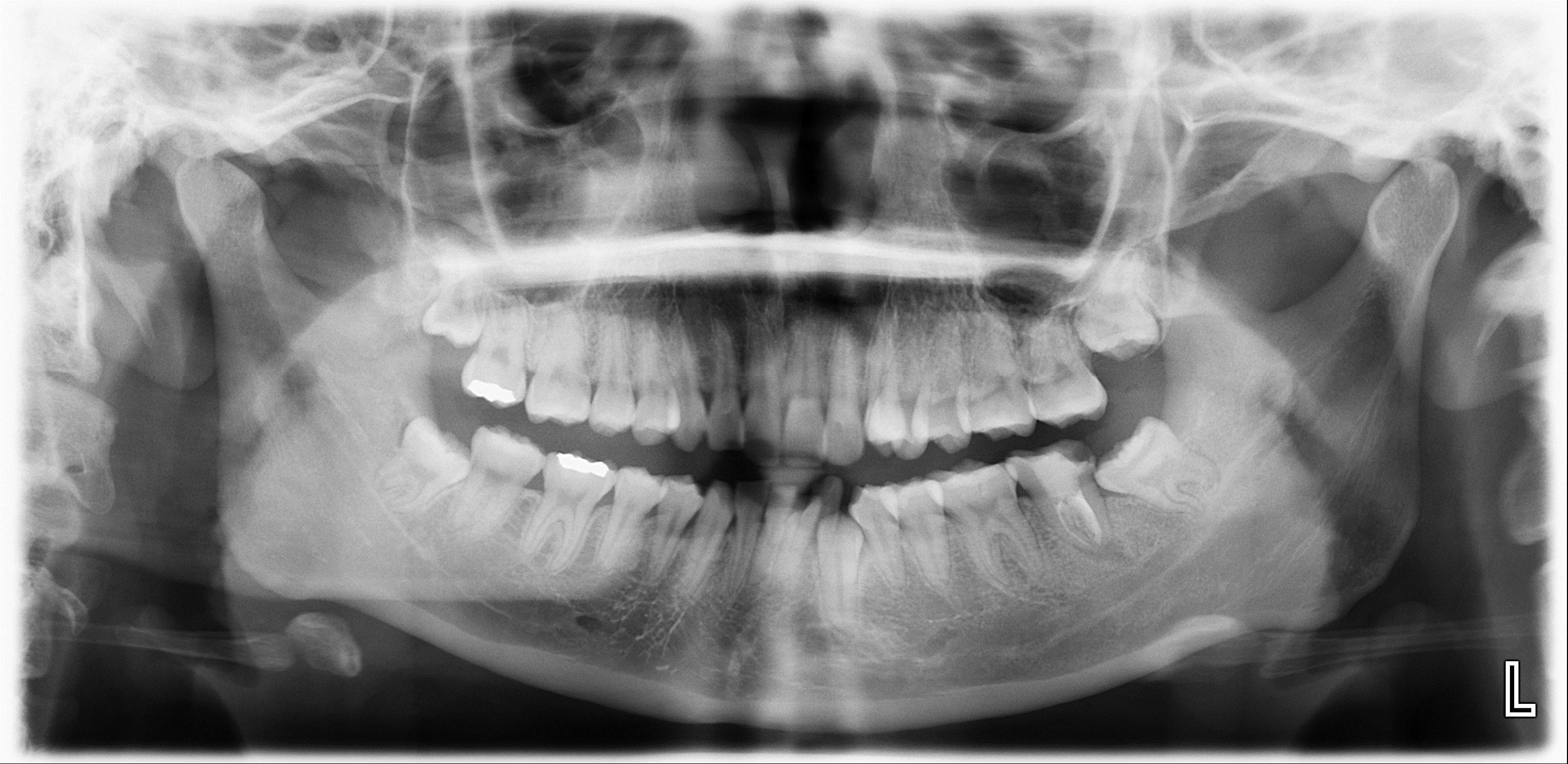 Detection model
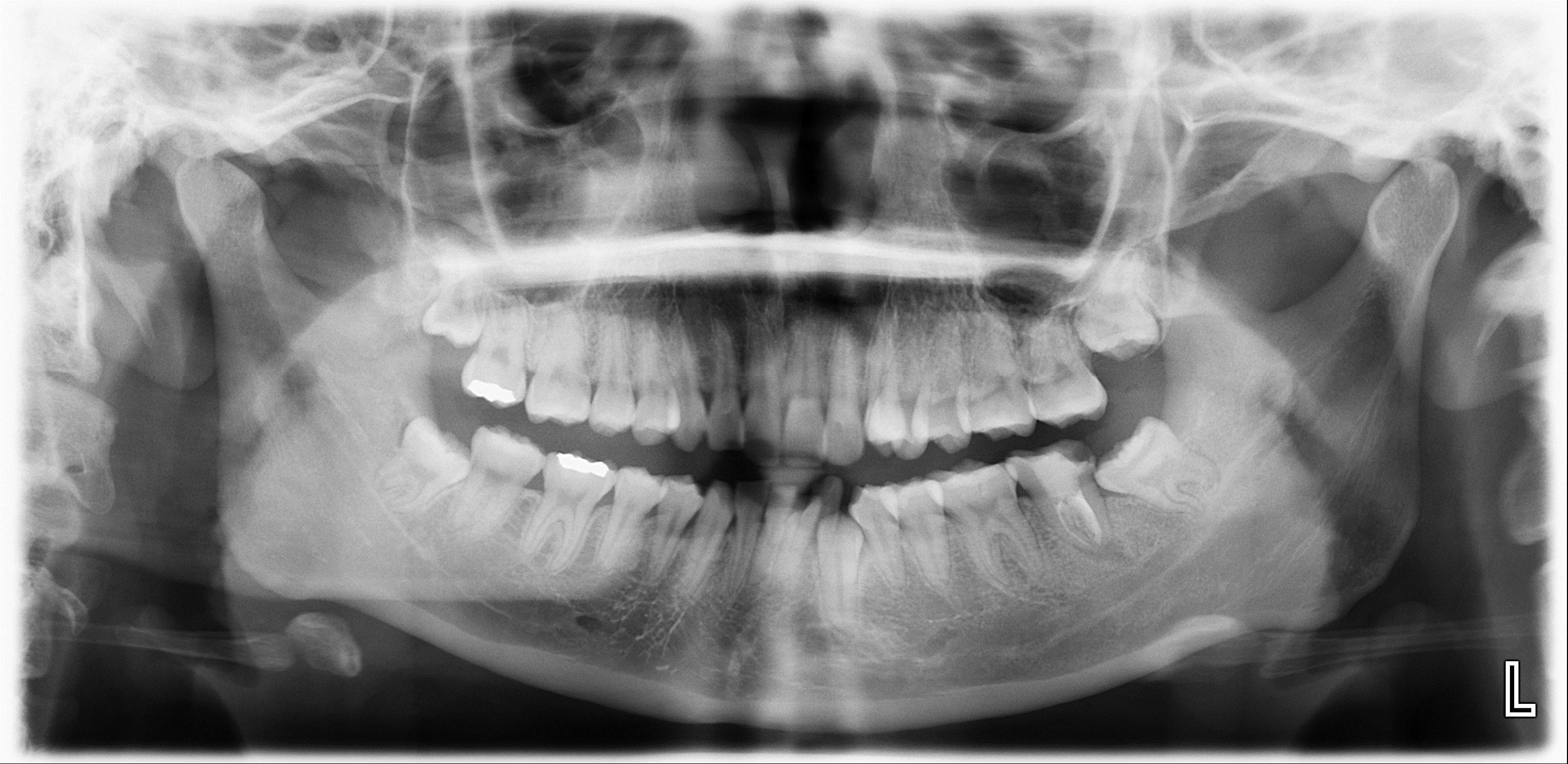 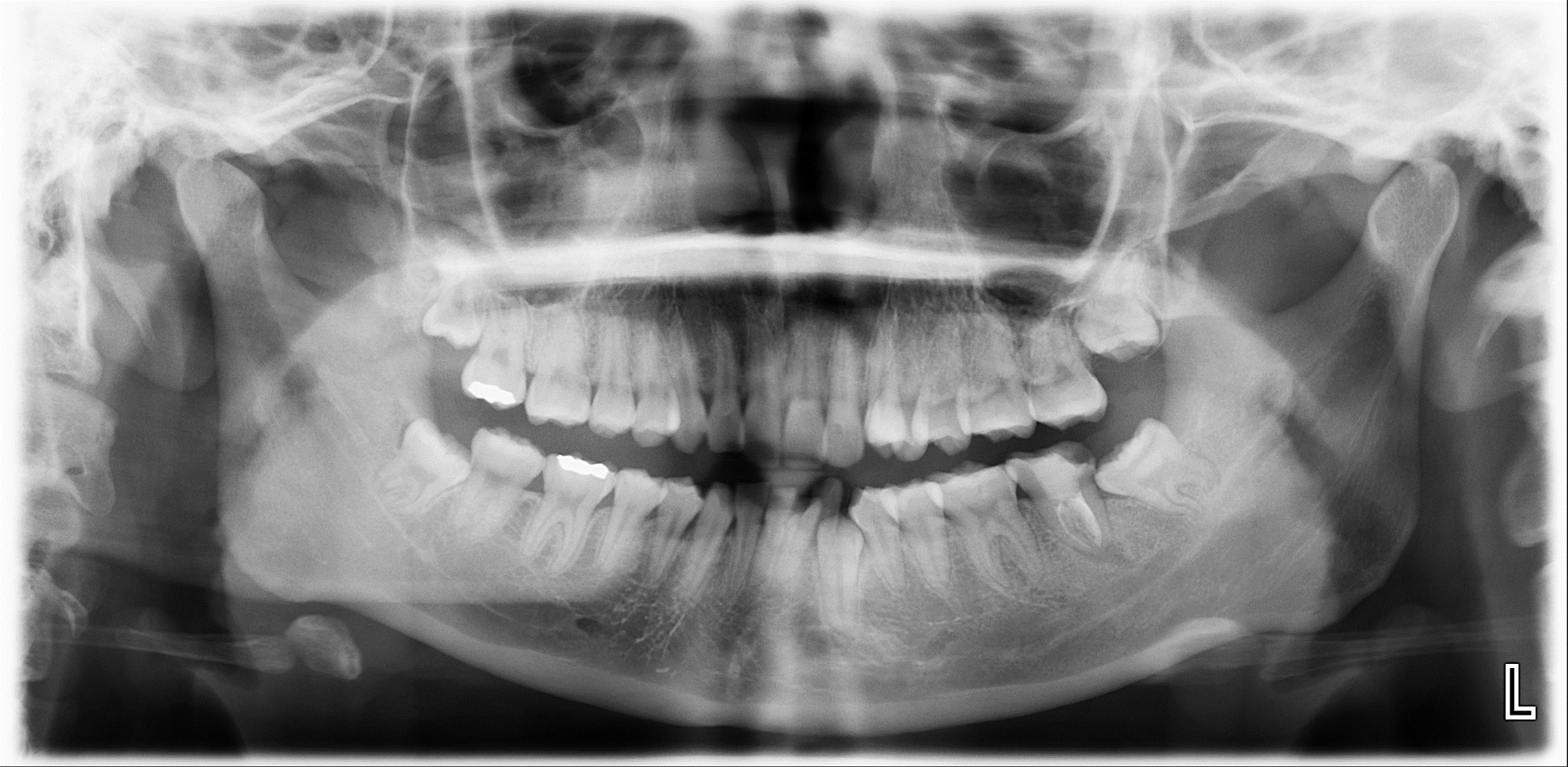 Segmentation model
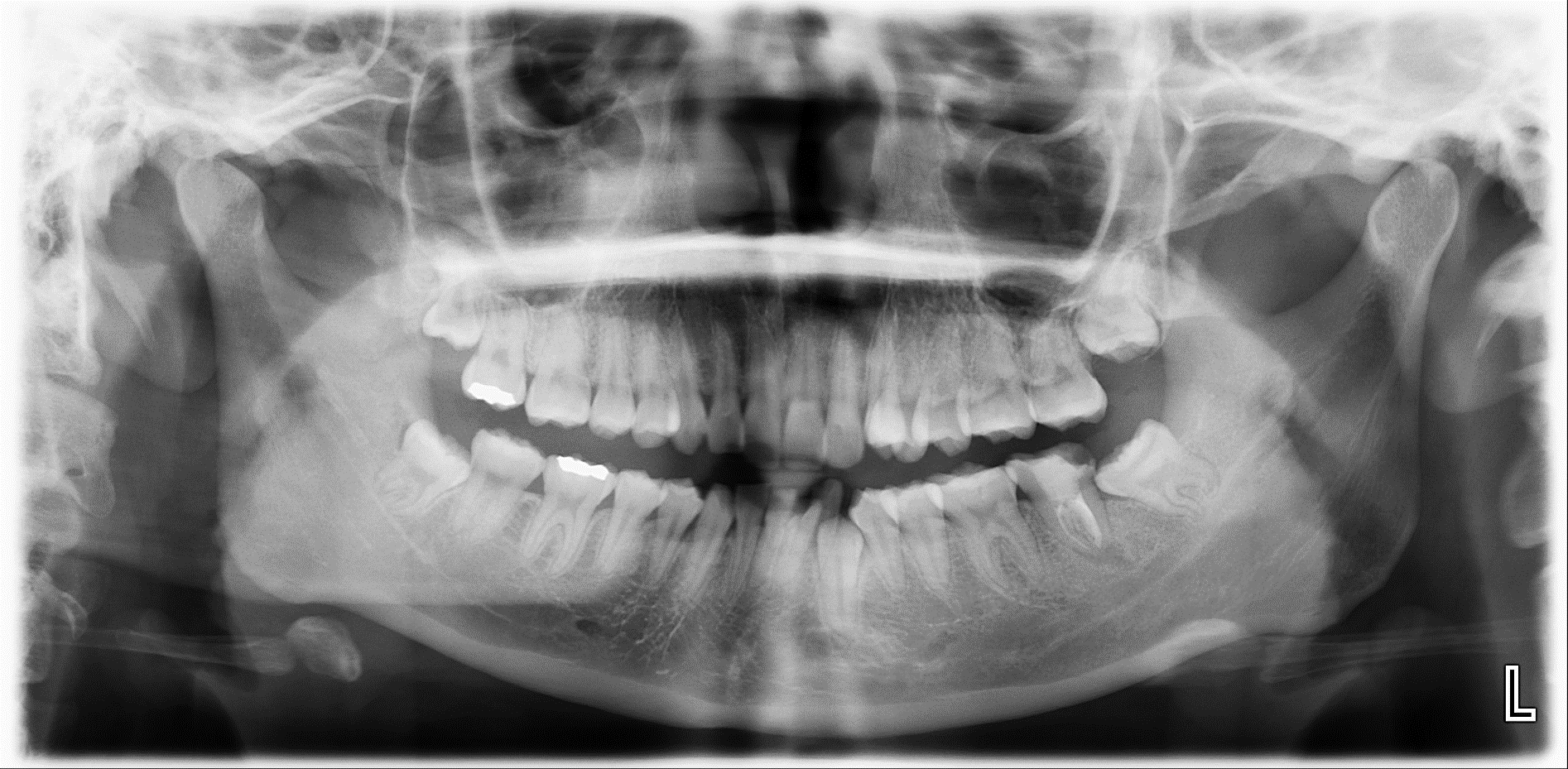 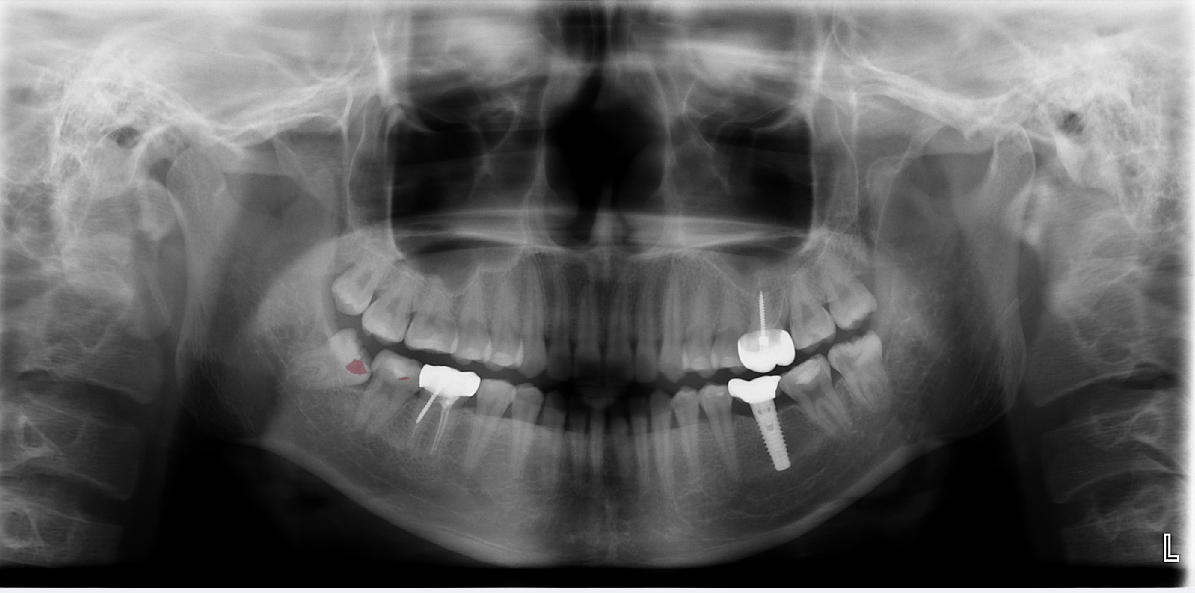 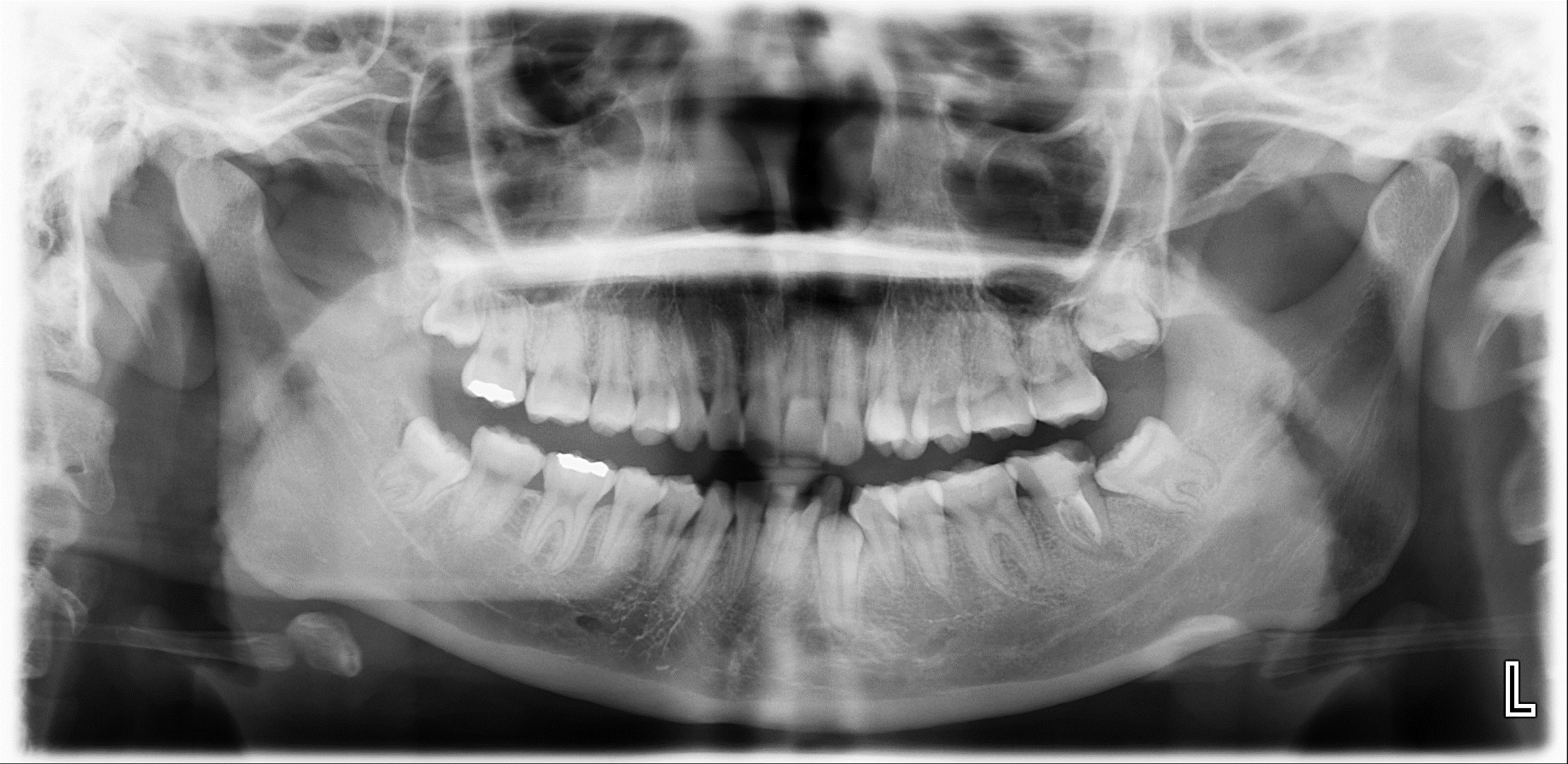 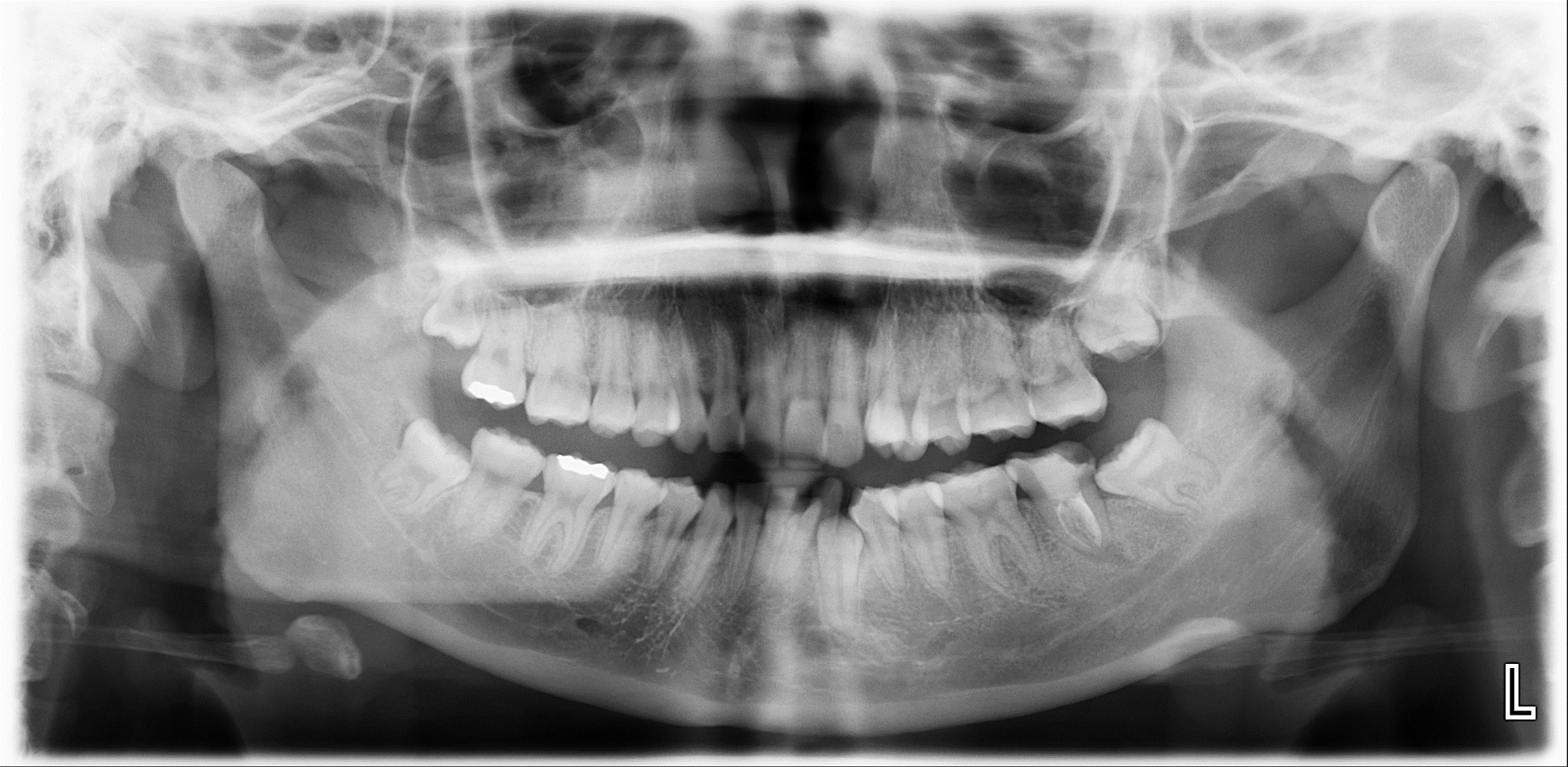 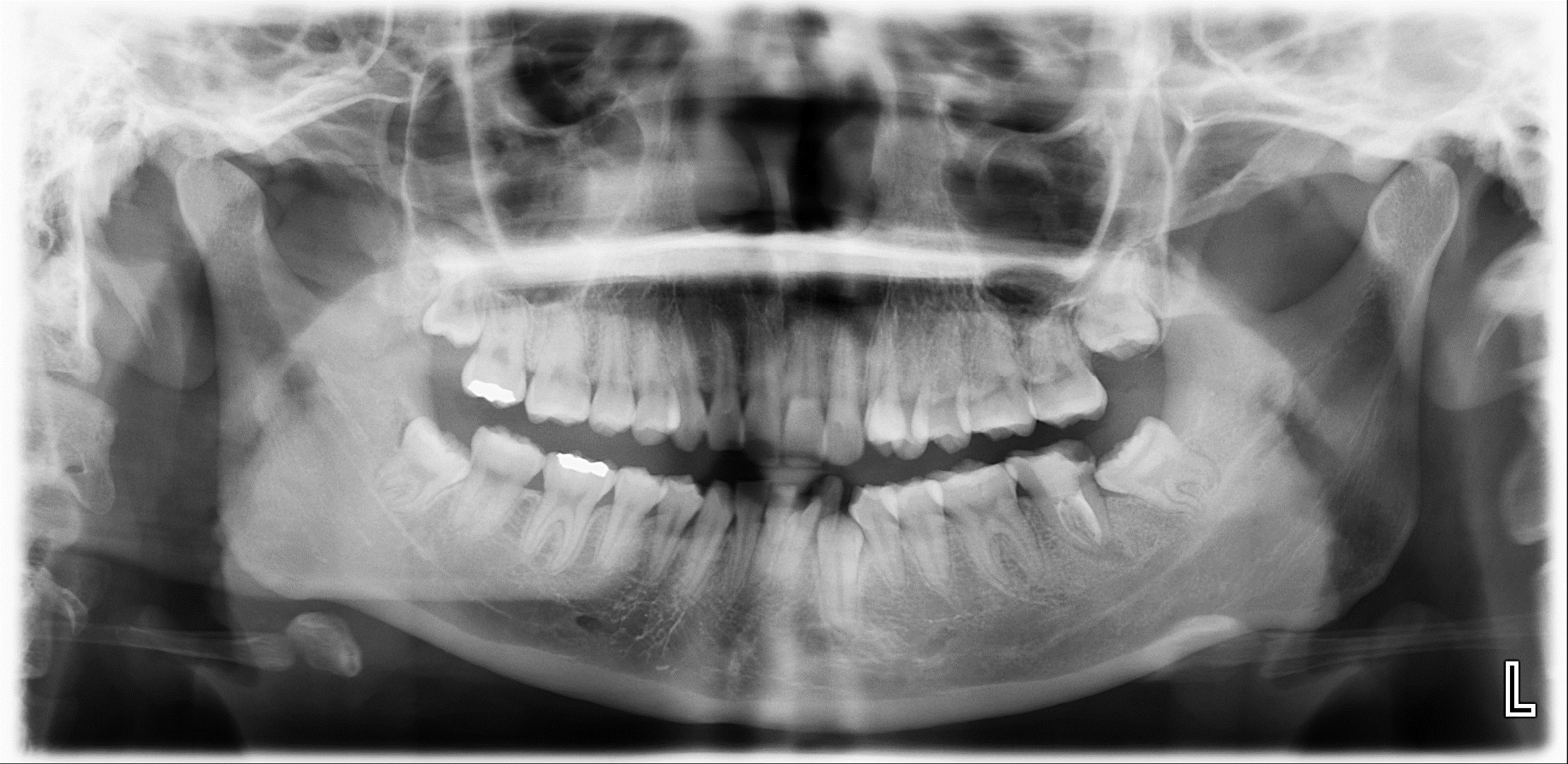 Trans Unet
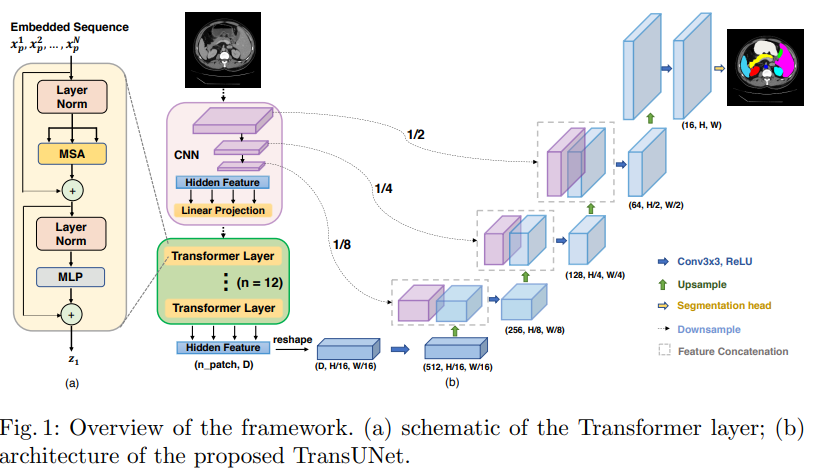 Medical Image Segmentation을 목적으로 만들어진 모델

Skip Connection을 적용하기 위해 R50-ViT 구조를 인코더로 사용함

TransUNet은 multi-organ CT Segmentation에서 State-of-the-arts 성능을 달성함
Hand label data
치아 우식증을 포함한 이미지 20장을 선별함

치아 우식증과 11번~48번 치아 까지의 라벨링 데이터를 제작함

Binary masking 이미지를 생성함
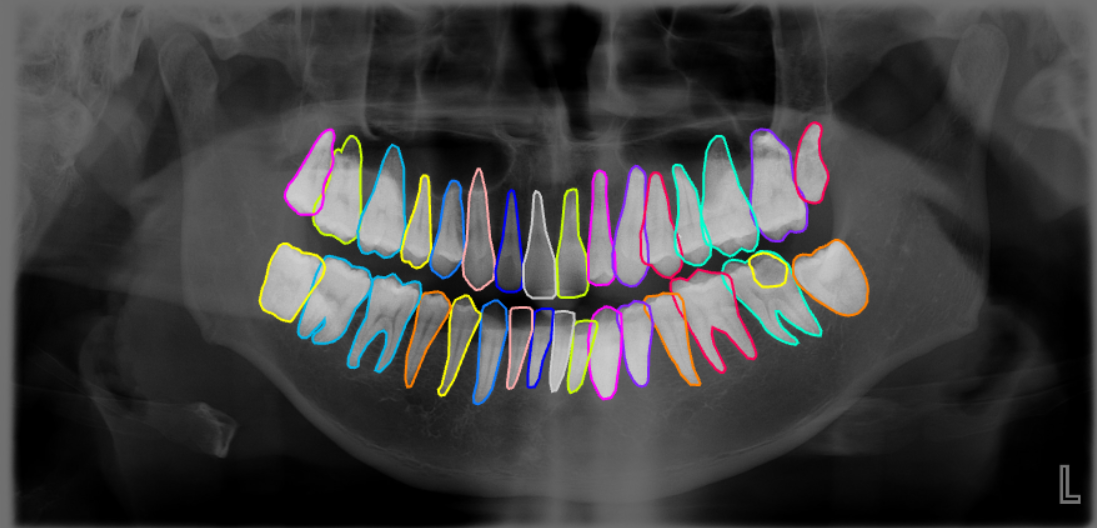 Hand label data
치아 우식증을 포함한 이미지 20장을 선별함

치아 우식증과 11번~48번 치아 까지의 라벨링 데이터를 제작함

Binary masking 이미지를 생성함
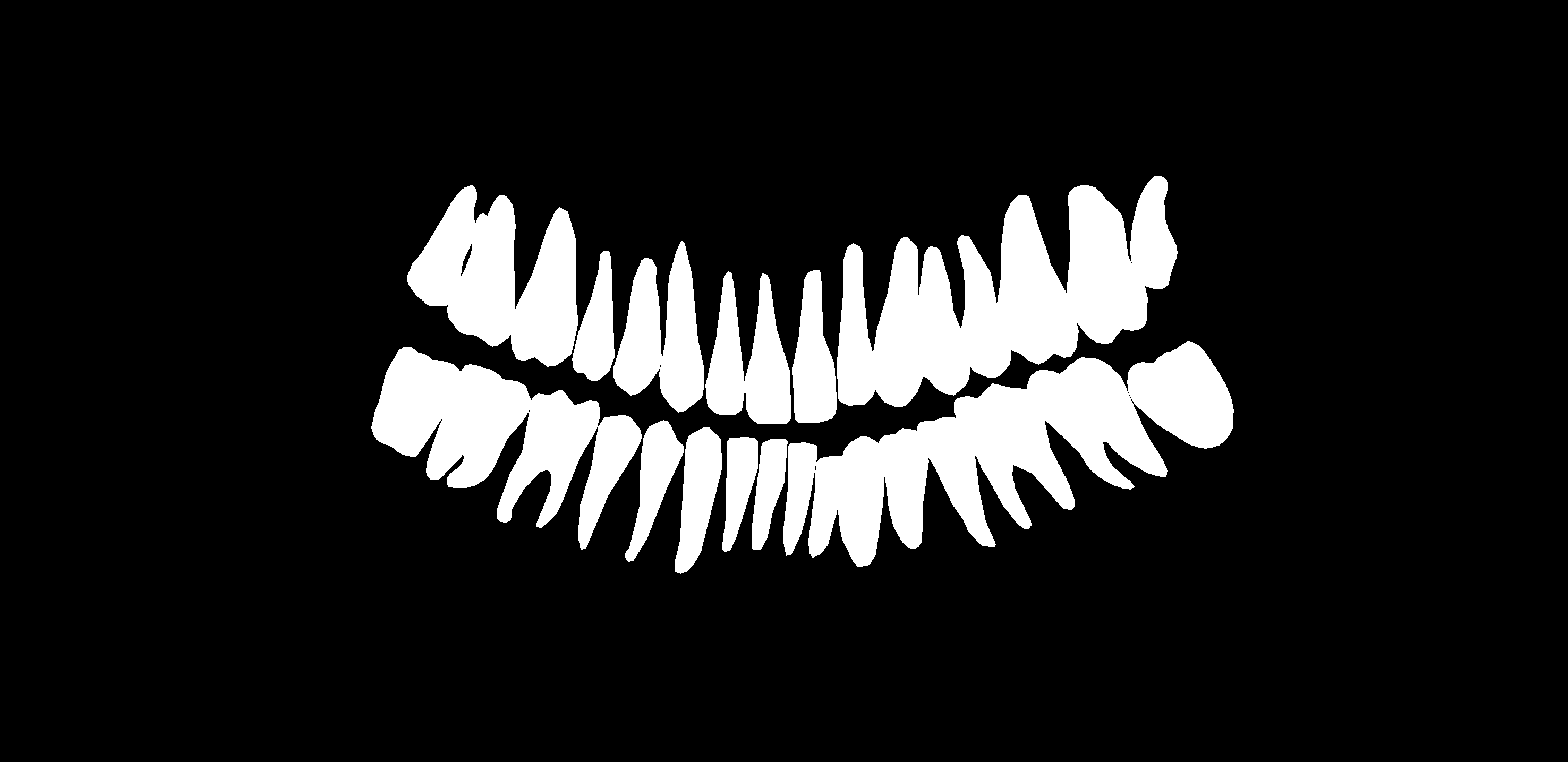 Thank you
woochan780@gmail.com
Contact
woochan7@gachon.ac.kr
Lab
IIPLab
https://iiiplab.gachon.ac.kr